補助
再生可能エネルギー電気・熱自立的普及促進事業
(一部経産省・農水省連携)
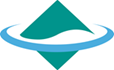 平成30年度予算案54億円 （平成29年度予算額80億円）
実施期間：平成28年度～平成32年度
担当課：総政G　計画課、地球局　事業室（技）(見）
　　　　水大気局　地下水室、自然局　温泉室
施策番号：42
FITに依存しない再エネ
導入をお手伝いします！
再生可能エネルギー導入事業のうち、自治体等の積極的な参画・関与を通じて各種の課題へ適切に対応するものについて事業化の検討や設備導入の費用を補助。
固定価格買取制度に依存しない、費用対効果の高い案件（原則として自家消費）を積極的に支援　※　補助対象者、事業概要、補助対象、補助率等は次ページのとおり
事業イメージ（木質バイオマスの例）
設備補助対象は、エネルギー起源CO２の排出抑制
に資する設備と付帯設備
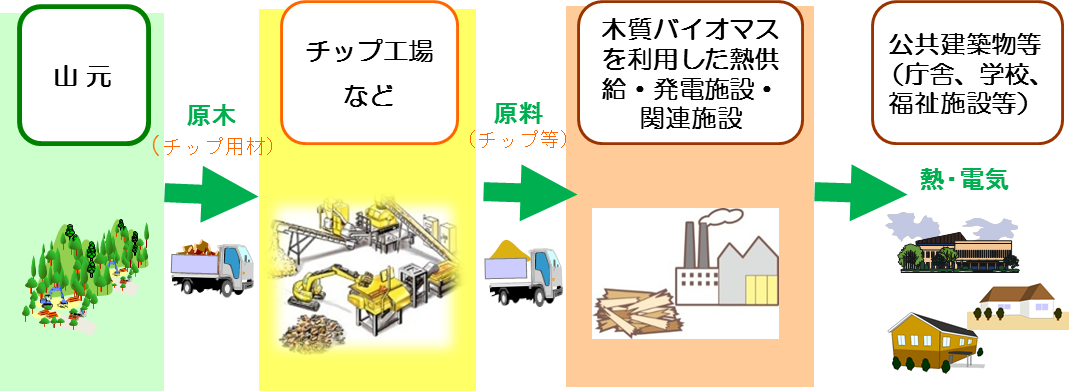 福祉施設
給湯･暖房
給湯･暖房
給湯･暖房
病院
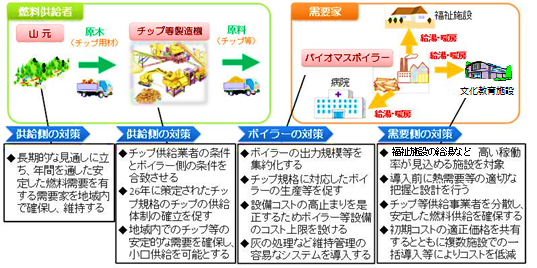 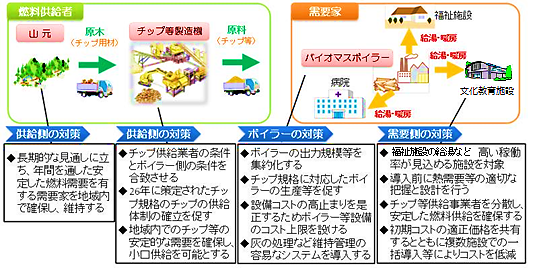 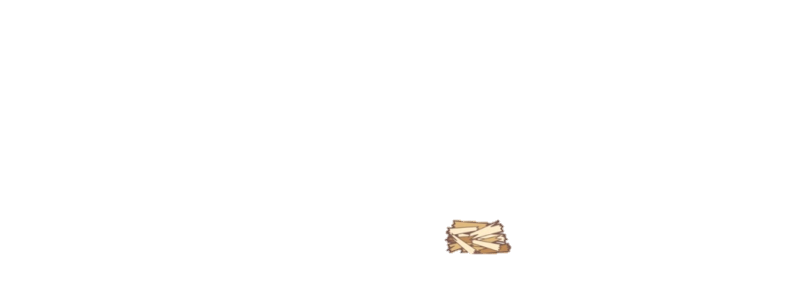 ボイラーの対策
供給側の対策
供給側の対策
需要側の対策
文化教育施設
◆チップ供給業者の条件とボイ
　ラー側の条件を合致させる
◆最新のチップ規格に適合した
　チップの供給体制の確立を促す
◆地域内でのチップ等の安定的な
　需要を確保し、小口供給を可能
　とする
◆ボイラーの出力規模等を集約化する
◆チップ規格に対応したボイラーの
　生産等を促す
◆設備コストの高止まりを是正する
　ためボイラー等設備のコスト上限を
　設ける
◆灰の処理など維持管理の容易なシス
　テムを導入する
◆福祉施設の給湯など高い稼働率が見込め
　る施設を対象
◆導入前に熱需要等の適切な把握と設計を
　行う
◆チップ等供給事業者を分散し、安定した
　燃料供給を確保する
◆初期コストの適正価格を共有、複数施設
　での一括導入等によりコストを低減
◆長期的な見通しに立ち、
　年間を通した安定した
　燃料需要を有する需要家
　を地域内で確保し、維持
　する
「持続可能かつ効率的
　な需給体制の構築」
が課題の場合
需要家
燃料供給者
1
チップ等製造機
山元
原料
（チップ等）
原木
（チップ用材）
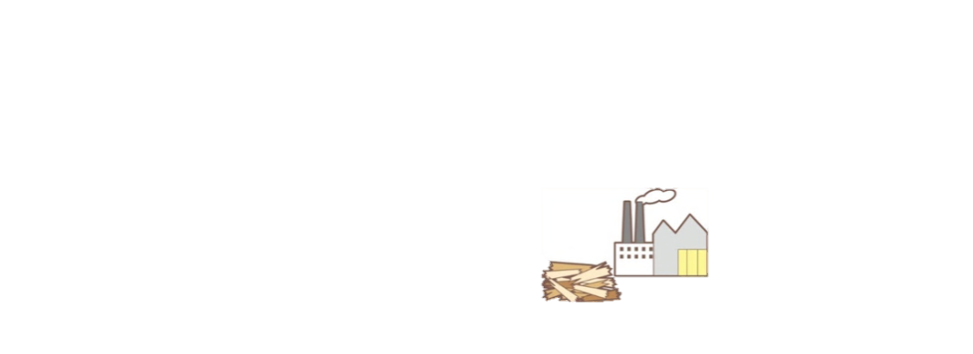 バイオマスボイラー
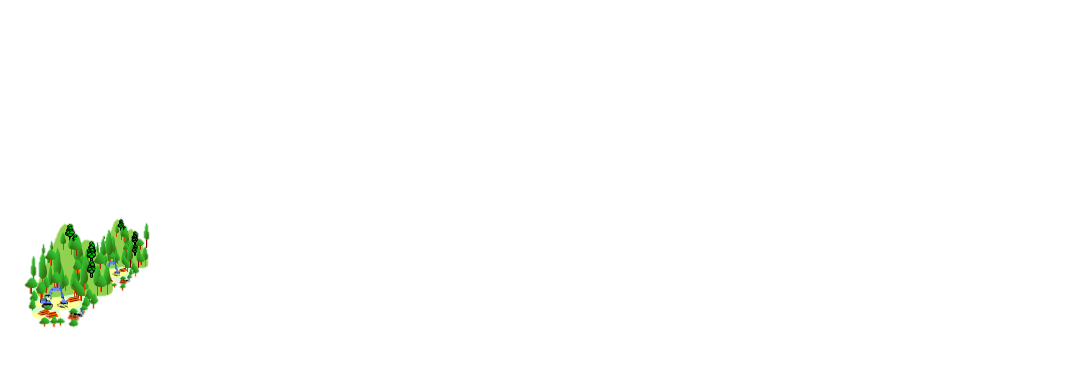 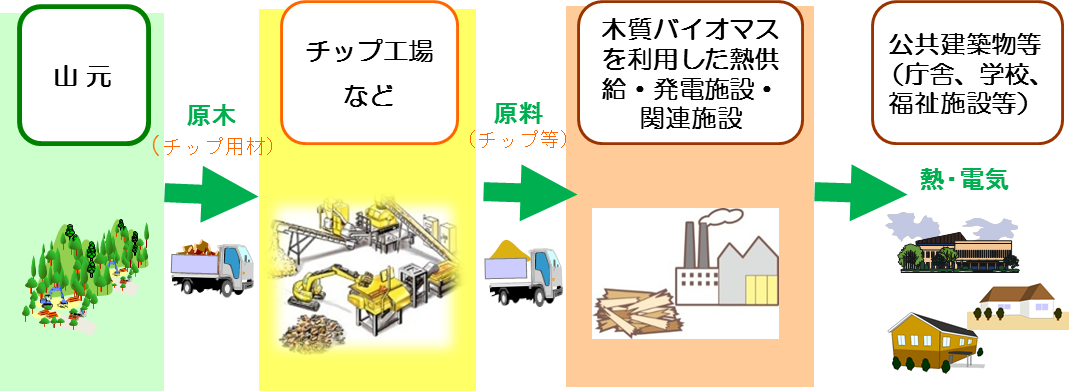 平成30年度予算案54億円 
（平成29年度予算額80億円）
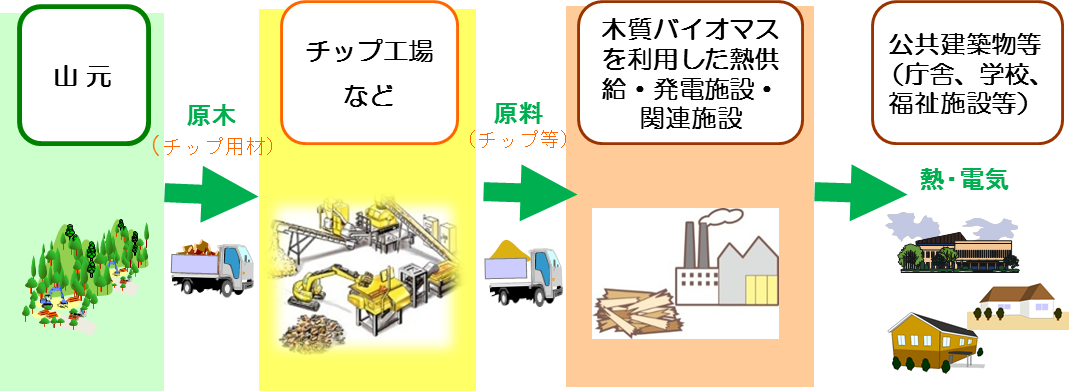 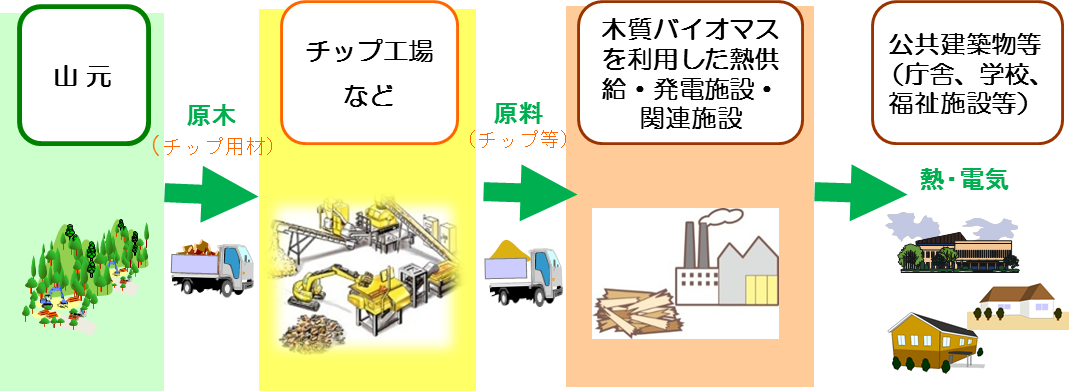 実施期間：平成28年度～平成32年度
補助率：定額、1/3、1/2、2/3担当課：総政G　計画課、地球局　事業室（技）(見）
　　　　水大気局　地下水室、自然局　温泉室
補助金の使い道と補助度合い①※下線部が平成30年度追加・改正部分
※1）【再生可能エネルギー発電設備】
太陽光(10kW以上)、風力(10kW以上)、バイオマス(依存率60%以上)、水力(10kW以上1,000kW以下)、地熱(温泉熱)、蓄電池
※2）【再生可能エネルギー熱利用設備】
太陽熱(10㎡以上)、地熱(温泉熱)、地中熱、バイオマス(依存率60%以上)、温度差(0.10GJ/h以上)、雪氷熱、バイオマス燃料製造(依存率60%以上)
2
補助金の使い道と補助度合い②※下線部が平成30年度追加・改正部分
3
もとゆバイオマスボイラー設置工事【栃木県さくら市】
市内は、木質バイオマスを製造・燃料化する供給者が少なく、ペレット燃料は市外から調達せざるを得ないため、輸送コスト・製品価格の上昇による安定した確保が困難。また、このため市内のバイオマスボイラー導入が円滑に進んでいないことから、燃料の持続可能なシステムの整備・効率的な需給体制の構築が急務。
遊休地・耕作放棄地の利用促進
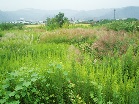 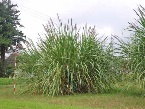 ペレット燃料の製品化
①市内における長期的な供給
体制の確立
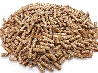 ④安定した燃料需要を有する需要家の確保
エリアンサスを栽培
市が土地を斡旋
持続可能かつ効率的な需給体制の構築
②約10万ℓ/年の灯油を代替（252t/年のCO2排出量の削減）
さらなる需要の
増加・拡大
本事業を活用し
バイオマスボイラー導入
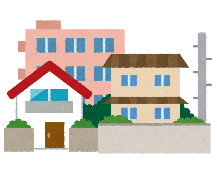 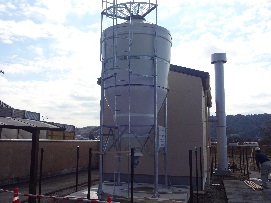 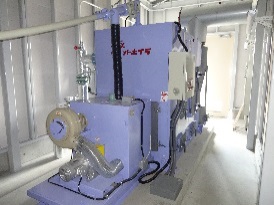 ③有効性の広報により
事業所等の導入への波及
バイオマスボイラー
燃料タンク
4
【北海道】（16件）
　・①新得町（地中熱利用）
　・①島牧村（地中熱利用）（採択後、取下げ）
　・①七飯町（バイオマス熱利用）
　・①上川生産農業協同組合連合会（地中熱利用）
　・①清里町（温泉熱利用、太陽光発電）
　・①阿寒農業協同組合（バイオマス発電、バイオマス燃料製造）
　　　（採択後、取下げ）
　・②中頓別町（バイオマス熱利用）
　・②浜中町（地中熱利用）
　・②滝川市（バイオマス発電、熱利用）
　・②浦河町（バイオマス熱利用）
　・②旭川信用金庫（地中熱利用）
　・②鹿追町（太陽光発電、地中熱利用）（交付後、廃止）
　・②夕張市（バイオマス熱利用）
　・⑤下川町（熱導管、蓄熱槽等）（採択後、取下げ）
　・⑥株式会社ワイエスフーズ（太陽光発電）
　・⑥株式会社LEE不動産（太陽光発電、蓄電池）
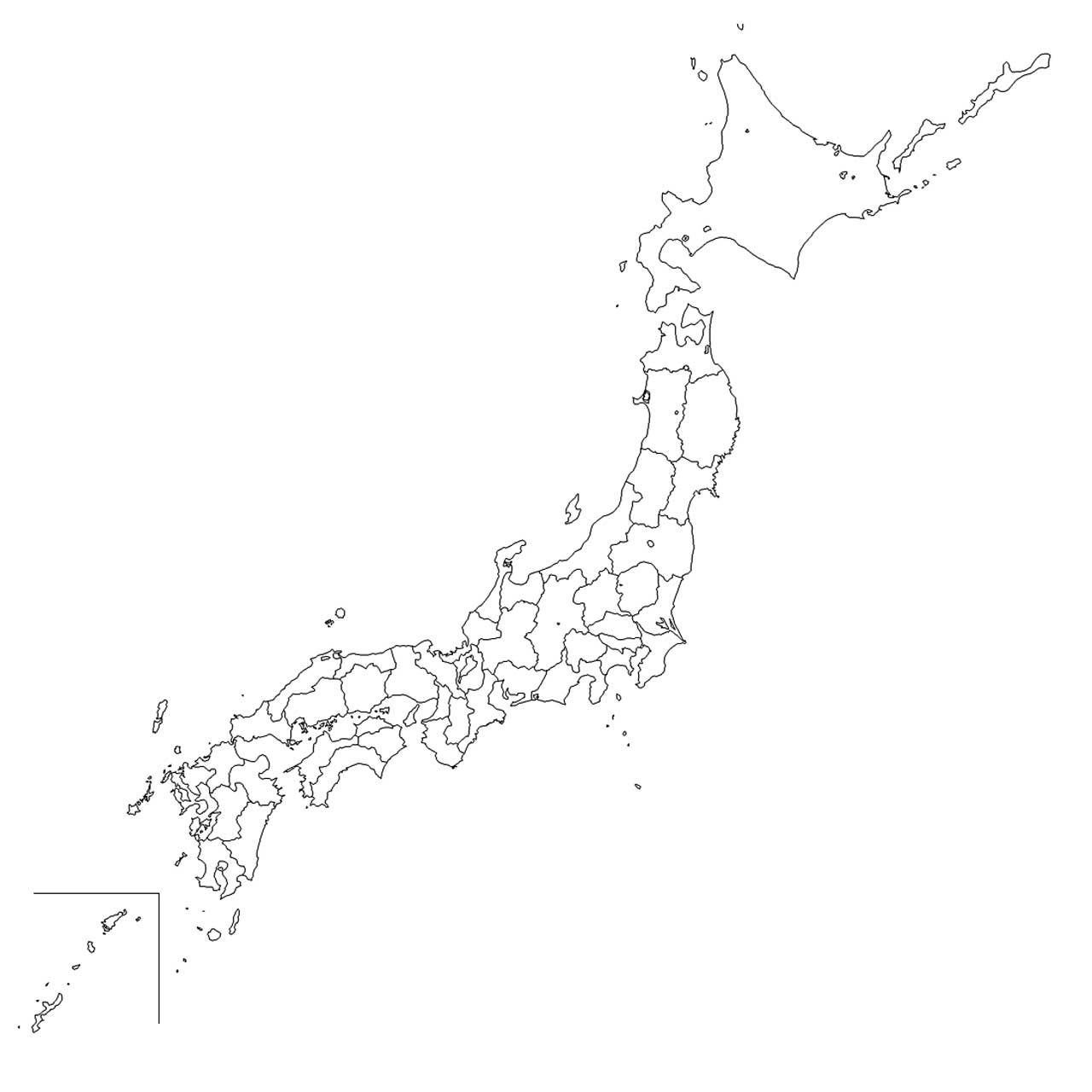 H29再生可能エネルギー電気・熱自立的普及促進事業
北海道・東北電力管内
平成29年度再生可能エネルギー電気・熱自立的普及促進事業における採択実績をマッピングしたもの

※地図上「●」位置は各都道府県の県庁所在地
平成29年度第一次公募採択実績
全国各地の76事業を支援
・設備導入事業（地公体等）     
・事業化計画策定事業　           
・温泉多段階利用推進調査事業　 
・離島設備導入事業　　　　 　　
・余熱有効利用化事業　　　　　 
・発電設備導入事業（民間事業者）
【青森県】（５件）
　・①社会福祉法人桂堂会（地中熱利用）
　・①弘前市（温泉熱利用　2件）
　・②鶴田町（地中熱利用）
　・⑥三井住友ファイナンス＆リース
　　　株式会社（太陽光発電）
①設備導入事業（地公体等）
　②事業化計画策定事業
　③温泉熱多段階利用推進調査事業
　④離島設備導入事業
　⑤余熱有効利用化事業
　⑥発電設備導入事業（民間事業者）
31事業
26事業
　 1事業
　3事業
　 1事業
14事業
【秋田県】（１件）
　・①大潟村（地中熱利用）
平成29年度第二次公募採択実績
全国各地の79事業を支援
・設備導入事業（地公体等）     
・事業化計画策定事業　           
・離島設備導入事業　　　　 　　
・発電設備導入事業（民間事業者）
【岩手県】（３件）
　・①久慈市（バイオマス熱利用）
　・①八幡平市（地中熱利用）
　・⑥株式会社バンザイ・ファクトリー（太陽光発電、風力発電）
　　　（採択後、取下げ）
【山形県】（４件）
　・①山形市（地中熱利用）
　・②鮭川村（温泉付随ガス熱
　　　利用、発電・熱利用）
　・②寒河江市（地中熱利用）
　・②社会福祉法人長井弘徳会
　　　（バイオマス熱利用）
21事業
16事業
　 2事業
40事業
【宮城県】（３件）
　・②宮城県（地中熱利用）
　・②七ヶ宿町（バイオマス熱利用）
　・②一般社団法人東松島みらいとし機構（太陽光発電）
【福島県】（５件）
　・①須賀川市（地中熱利用）
　・①社会福祉法人福島県福祉事業協会（地中熱利用）
　・②矢吹町（地中熱利用）
　・②南会津地方広域市町村圏組合（地中熱利用）
　・②石川町（バイオマス発電、バイオマス熱利用）
【新潟県】（４件）
　・②十日町市（バイオガス発電・熱利用）
　・②十日町市（温泉発電）
　・②新穂森林組合（バイオマス熱利用）
　・⑥株式会社スタンレー新潟製作所（太陽光発電）
5
H29再生可能エネルギー電気・熱自立的普及促進事業
東京電力管内
平成29年度再生可能エネルギー電気・熱自立的普及促進事業における採択実績をマッピングしたもの

※地図上「●」位置は各都道府県の県庁所在地
平成29年度第一次公募採択実績
全国各地の76事業を支援
・設備導入事業（地公体等）     
・事業化計画策定事業　           
・温泉多段階利用推進調査事業　 
・離島設備導入事業　　　　 　　
・余熱有効利用化事業　　　　　 
・発電設備導入事業（民間事業者）
①設備導入事業（地公体等）
　②事業化計画策定事業
　③温泉熱多段階利用推進調査事業
　④離島設備導入事業
　⑤余熱有効利用化事業
　⑥発電設備導入事業（民間事業者）
31事業
26事業
　 1事業
　3事業
　 1事業
14事業
【群馬県】（４件）
　・②中之条町（バイオマス熱利用）
　・⑥河本工業株式会社（太陽光発電）
　・⑥株式会社とりせん（太陽光発電　２件）
【栃木県】（１件）
・①社会福祉法人敬和会（太陽光発電）
【茨城県】（６件）　
　・⑥DIC株式会社（太陽光発電)
　・⑥株式会社昭和ゴム化学工業所（太陽光発電）
　　（採択後、取下げ）
　・⑥NOK株式会社（太陽光発電）
　・⑥株式会社フジキン（太陽光発電）
　・⑥株式会社前川製作所（太陽光発電）
　・⑥フォルム株式会社（太陽光発電）
平成29年度第二次公募採択実績
全国各地の79事業を支援
・設備導入事業（地公体等）     
・事業化計画策定事業　           
・離島設備導入事業　　　　 　　
・発電設備導入事業（民間事業者）
21事業
16事業
　 2事業
40事業
【山梨県】（３件）
　・①社会福祉法人深敬園（地中熱利用) 　
　・①南アルプス市（地中熱利用）
　・②山梨県（地中熱利用）
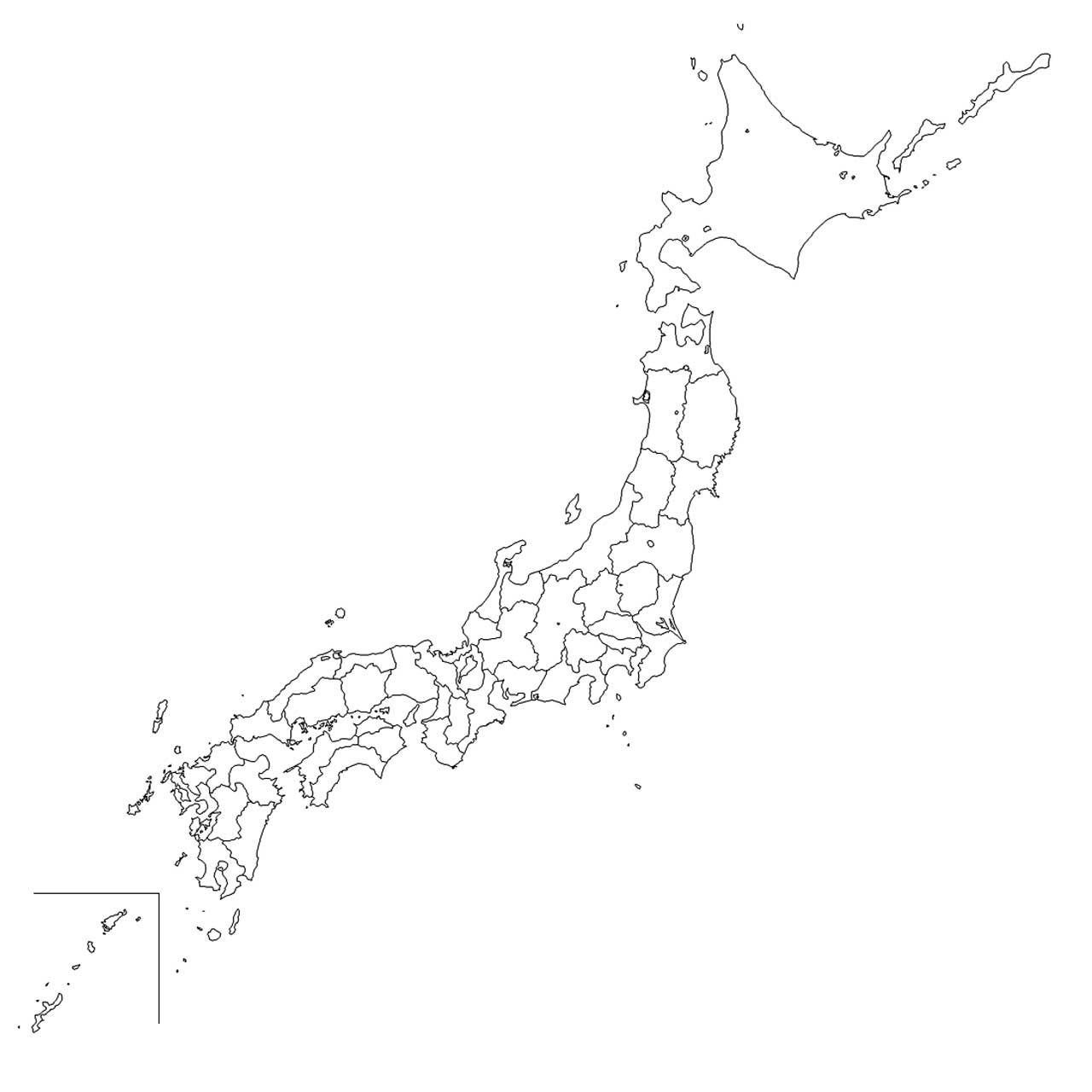 【埼玉県】（６件）
　・①埼玉高速鉄道株式会社（太陽光発電）
　・⑥太陽グリーンエナジー株式会社
　　　（太陽光発電）
　・⑥株式会社アイソニーフーズ（太陽光発電）
　・⑥白原中小企業診断士事務所（太陽光発電）
　・⑥日本WeP流通株式会社（太陽光発電）
　・⑥亜細亜食品株式会社（太陽光発電）
【静岡県（富士川以東）】（１件）
　・②伊豆森林組合
　　　（バイオマス熱利用、発電・熱利用）
【千葉県】（２件）
　・①木更津市（太陽光発電、蓄電池）
　・②銚子市（太陽光発電）
【神奈川県】（４件）
　・①学校法人神奈川歯科大学（地中熱利用）
　・②相模原市農業協同組合（地中熱利用）
　・⑥株式会社川熱（太陽光発電）
　・⑥サカヱ工業株式会社（太陽光発電）
【東京都】（２件）
　・④利島村（太陽光発電、蓄電池）
　・⑥株式会社ファースト・アロー（太陽光発電）
6
H29再生可能エネルギー電気・熱自立的普及促進事業
北陸・関西電力管内
平成29年度再生可能エネルギー電気・熱自立的普及促進事業における採択実績をマッピングしたもの

※地図上「●」位置は各都道府県の県庁所在地
平成29年度第一次公募採択実績
全国各地の76事業を支援
・設備導入事業（地公体等）     
・事業化計画策定事業　           
・温泉多段階利用推進調査事業　 
・離島設備導入事業　　　　 　　
・余熱有効利用化事業　　　　　 
・発電設備導入事業（民間事業者）
①設備導入事業（地公体等）
　②事業化計画策定事業
　③温泉熱多段階利用推進調査事業
　④離島設備導入事業
　⑤余熱有効利用化事業
　⑥発電設備導入事業（民間事業者）
31事業
26事業
　 1事業
　3事業
　 1事業
14事業
【石川県】（３件）
　・①社会福祉法人石川整肢学園（太陽光発電　３件）
【福井県】（２件）
　・②美浜町（地下水熱利用）
　・②池田町（バイオマス熱利用）
平成29年度第二次公募採択実績
全国各地の79事業を支援
・設備導入事業（地公体等）     
・事業化計画策定事業　           
・離島設備導入事業　　　　 　　
・発電設備導入事業（民間事業者）
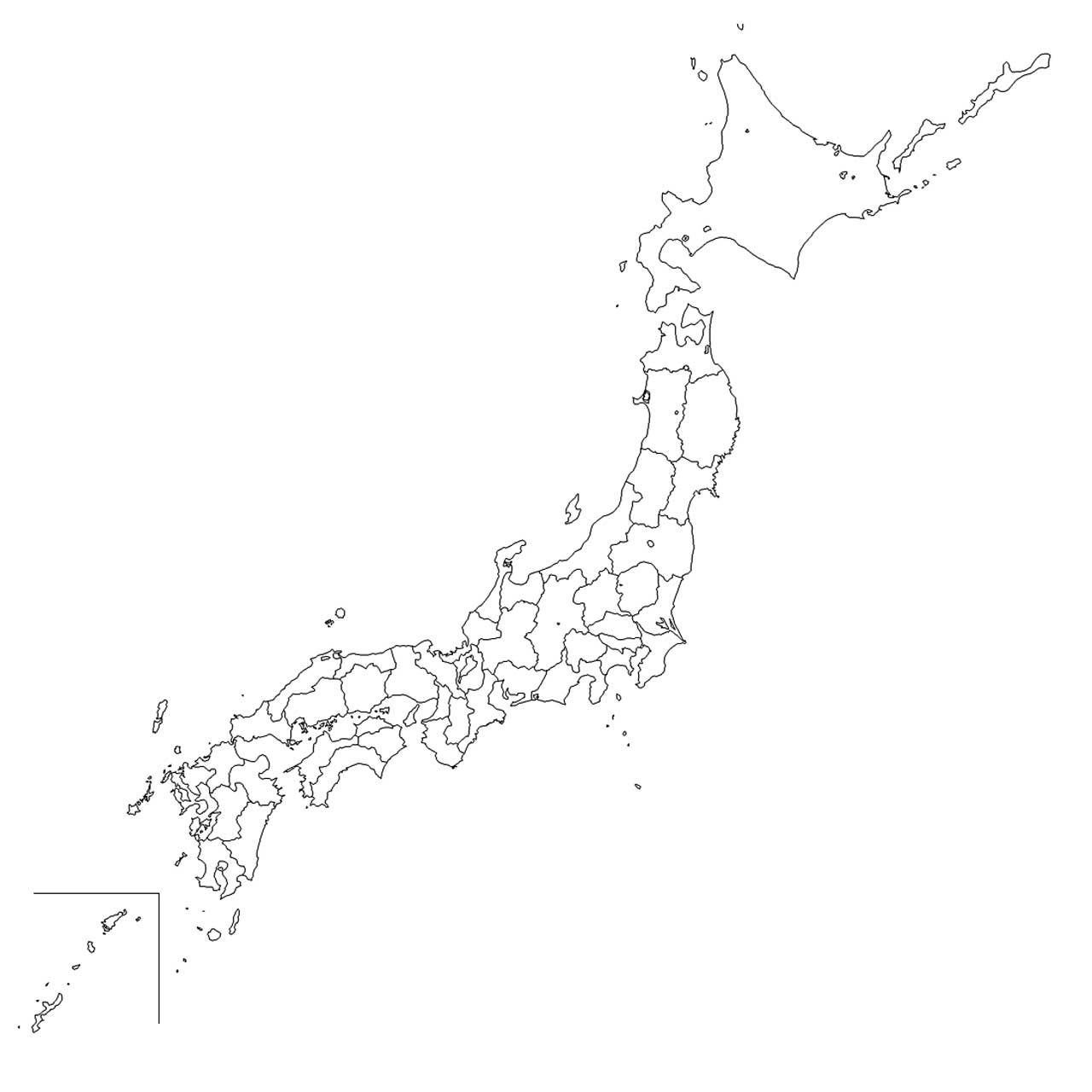 【滋賀県】（３件）
　・⑥三菱UFJリース株式会社（太陽光発電）
　・⑥東レ株式会社（太陽光発電）
　・⑥有限会社エヌ・エス・ピー（太陽光発電）
21事業
16事業
　 2事業
40事業
【富山県】（３件）
　・①南砺市（バイオマス熱利用）
　・①砺波市（地中熱利用）
　・⑥高精株式会社（太陽光発電）
【京都府】（３件）
　・①特定非営利活動法人芽吹（太陽光発電、蓄電池）
　・②京都府（太陽光発電、蓄電池）
　・⑥太平工業株式会社（太陽光発電）
【兵庫県】（６件）
　・①社会福祉法人神戸婦人同情会
　　　（太陽光発電）
　・⑥尼崎製罐株式会社（太陽光発電）
　・⑥高砂菱光コンクリート工業株式会社　　　
　　　（太陽光発電）（交付後、廃止）
　・⑥株式会社キョーワ（太陽光発電）
　・⑥オリックス株式会社（太陽光発電）
　・⑥大十株式会社（太陽光発電）
【和歌山県】（２件）
　・①新宮港埠頭株式会社（バイオマス熱利用）
　・⑥川本化成（太陽光発電）
【大阪府】（３件）
　・⑥三澤繊維株式会社（太陽光発電）
　・⑥都市クリエイト株式会社（太陽光発電　２件）
7
H29再生可能エネルギー電気・熱自立的普及促進事業
中部電力管内
平成29年度再生可能エネルギー電気・熱自立的普及促進事業における採択実績をマッピングしたもの

※地図上「●」位置は各都道府県の県庁所在地
平成29年度第一次公募採択実績
全国各地の76事業を支援
・設備導入事業（地公体等）     
・事業化計画策定事業　           
・温泉多段階利用推進調査事業　 
・離島設備導入事業　　　　 　　
・余熱有効利用化事業　　　　　 
・発電設備導入事業（民間事業者）
①設備導入事業（地公体等）
　②事業化計画策定事業
　③温泉熱多段階利用推進調査事業
　④離島設備導入事業
　⑤余熱有効利用化事業
　⑥発電設備導入事業（民間事業者）
31事業
26事業
　 1事業
　3事業
　 1事業
14事業
【長野県】（２件）
　・①社会福祉法人博仁会（太陽熱利用、地中熱利用）
　・②飯山市（バイオマス発電）
平成29年度第二次公募採択実績
全国各地の79事業を支援
・設備導入事業（地公体等）     
・事業化計画策定事業　           
・離島設備導入事業　　　　 　　
・発電設備導入事業（民間事業者）
21事業
16事業
　 2事業
40事業
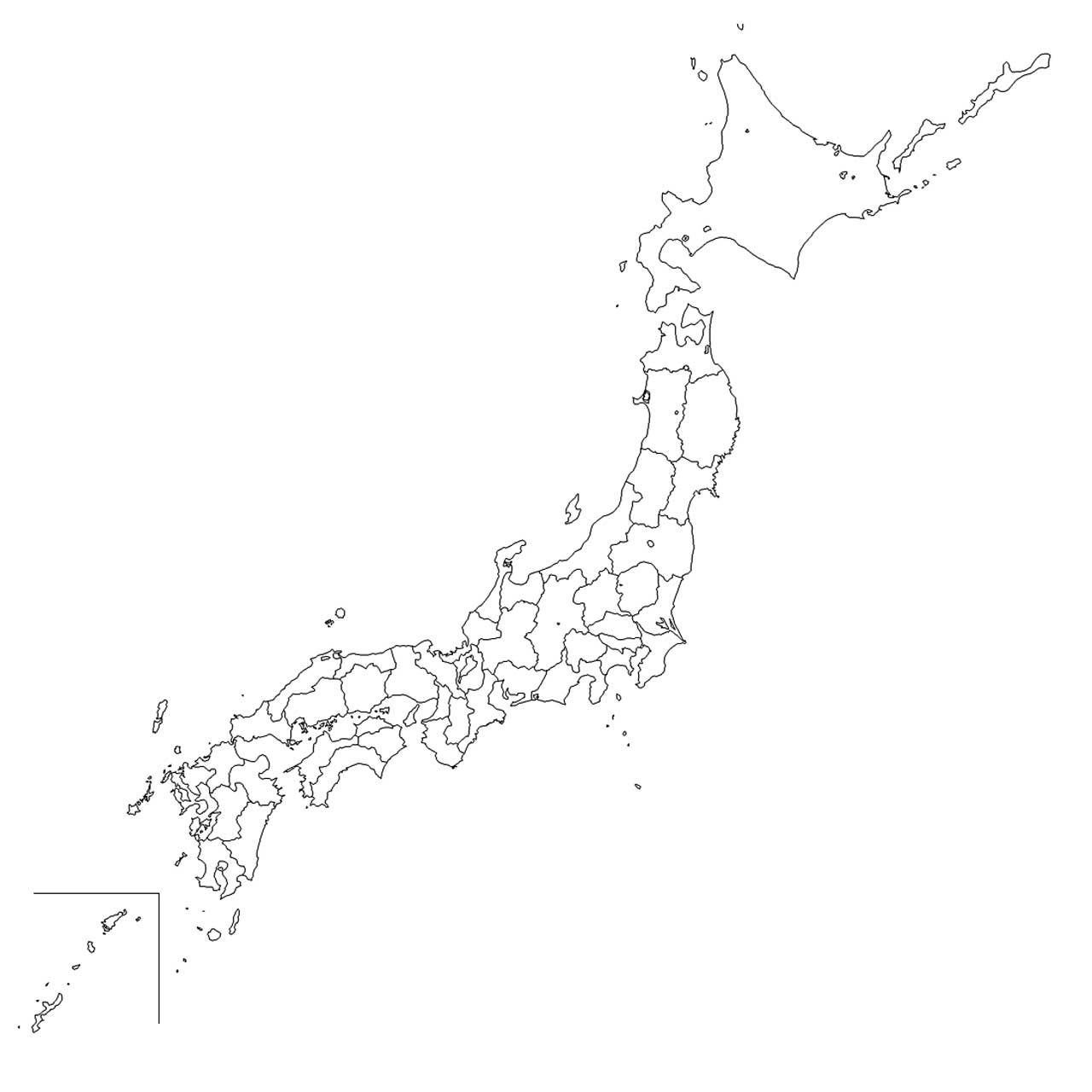 【岐阜県】（３件）
　・①社会福祉法人岐阜老人ホーム（太陽熱利用）
　・①特定非営利活動法人ぎふ村（太陽光発電）
　　　（採択後、取下げ）
　・⑥未来工業株式会社（太陽光発電）
【静岡県（富士川以西）】（２件）
　・②牧之原市（温泉付随ガス発電・熱利用）
　・②浜松市（温泉付随ガス発電・熱利用）
【愛知県】（５件）
　・①みよし市民病院（太陽光発電、太陽熱利用）
　・①社会福祉法人福田会（太陽光発電、太陽熱利用）
　・⑥株式会社熊本清掃社（バイオガス発電、バイオマス燃料製造）
　・⑥ヤマダインフラテクノス株式会社（太陽光発電）
　・⑥株式会社タカラ・エムシー（太陽光発電）
8
H29再生可能エネルギー電気・熱自立的普及促進事業
中国・四国電力管内
平成29年度再生可能エネルギー電気・熱自立的普及促進事業における採択実績をマッピングしたもの

※地図上「●」位置は各都道府県の県庁所在地
平成29年度第一次公募採択実績
全国各地の76事業を支援
・設備導入事業（地公体等）     
・事業化計画策定事業　           
・温泉多段階利用推進調査事業　 
・離島設備導入事業　　　　 　　
・余熱有効利用化事業　　　　　 
・発電設備導入事業（民間事業者）
①設備導入事業（地公体等）
　②事業化計画策定事業
　③温泉熱多段階利用推進調査事業
　④離島設備導入事業
　⑤余熱有効利用化事業
　⑥発電設備導入事業（民間事業者）
31事業
26事業
　 1事業
　3事業
　 1事業
14事業
【鳥取県】（１件）
　・②鳥取市（地中熱利用）
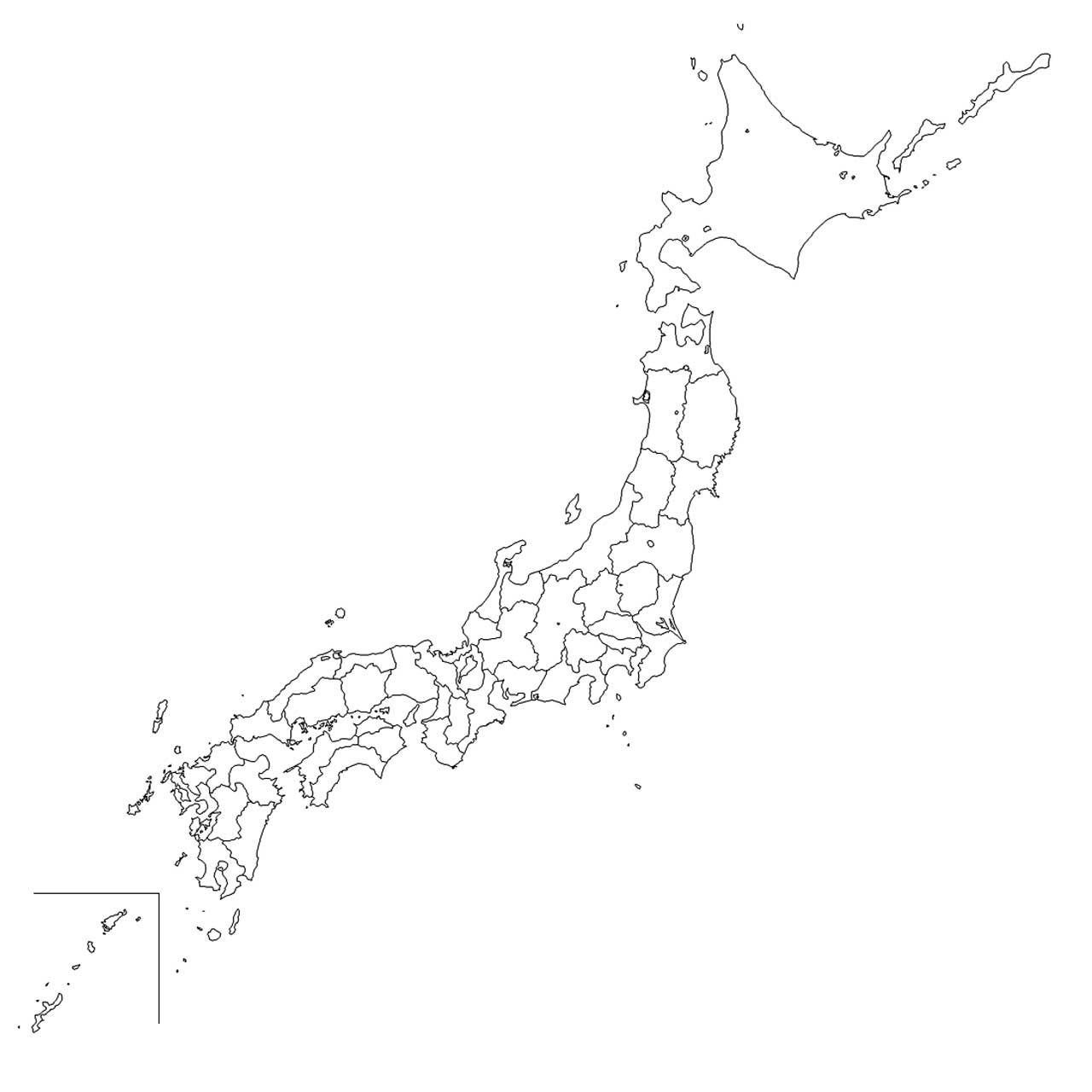 平成29年度第二次公募採択実績
全国各地の79事業を支援
・設備導入事業（地公体等）     
・事業化計画策定事業　           
・離島設備導入事業　　　　 　　
・発電設備導入事業（民間事業者）
【島根県】（２件）
　・①社会福祉法人いわみ福祉会（太陽熱利用）
　　・⑥株式会社CONTIA（太陽光発電）
21事業
16事業
　 2事業
40事業
【岡山県】（７件）
　・①真庭市（バイオマス熱利用　2件）
　・①西粟倉村（バイオマス熱利用）
　・①社会福祉法人稔福祉会（太陽光発電）
　・②新見市（バイオマス熱利用）
　・②倉敷市（太陽熱利用）
　・②久米郡森林組合（バイオマス発電、バイオマス熱利用）
【山口県】（２件）
　・①山口市（バイオマス熱利用）
　・⑥鈴秀工業株式会社（太陽光発電）
【愛媛県】（３件）
　・①今治市（バイオガス発電）
　・②久万高原町（バイオマス発電・熱利用）
　・⑥花王株式会社（太陽光発電）
【徳島県】（２件）
　・①神山町（バイオマス熱利用）
　・②社会福祉法人徳島県手をつなぐ育成会
　　　（太陽光発電、太陽熱利用、バイオマス熱利用）
【高知県】（２件）
　・①社会福祉法人土佐清風会
　　　（太陽光発電）
　・①社会福祉法人香南会
　　　（太陽光発電、太陽熱利用、蓄電池）
【広島県】（４件）
　・①三次市（地中熱利用）
　・①社会福祉法人みぶ福祉会（バイオマス熱利用）
　・①社会福祉法人香南会（太陽熱利用）
　・⑥スタンレー電気株式会社（太陽光発電）
9
H29再生可能エネルギー電気・熱自立的普及促進事業
九州・沖縄電力管内
平成29年度再生可能エネルギー電気・熱自立的普及促進事業における採択実績をマッピングしたもの

※地図上「●」位置は各都道府県の県庁所在地
平成29年度第一次公募採択実績
全国各地の76事業を支援
・設備導入事業（地公体等）     
・事業化計画策定事業　           
・温泉多段階利用推進調査事業　 
・離島設備導入事業　　　　 　　
・余熱有効利用化事業　　　　　 
・発電設備導入事業（民間事業者）
①設備導入事業（地公体等）
　②事業化計画策定事業
　③温泉熱多段階利用推進調査事業
　④離島設備導入事業
　⑤余熱有効利用化事業
　⑥発電設備導入事業（民間事業者）
31事業
26事業
　 1事業
　3事業
　 1事業
14事業
【佐賀県】（３件）
　・⑥ピップ株式会社（太陽光発電）
　・⑥株式会社キョーワ（太陽光発電）
　・⑥ヤクルト食品工業株式会社（太陽光発電）
【福岡県】（８件）
　・②北九州市（太陽熱利用）
　・⑥株式会社安川電機（太陽光発電　2件）
　・⑥株式会社キョーワ（太陽光発電）
　・⑥岡野バルブ製造株式会社（太陽光発電）
　・⑥三菱UFJリース株式会社（太陽光発電）
　　　（交付後、廃止）
　・⑥株式会社セブン・ファイナンシャルサービス　　
　　　（太陽光発電）
　・⑥アップル特定目的会社（太陽光発電）
　　　（採択後、取下げ）
平成29年度第二次公募採択実績
全国各地の79事業を支援
・設備導入事業（地公体等）     
・事業化計画策定事業　           
・離島設備導入事業　　　　 　　
・発電設備導入事業（民間事業者）
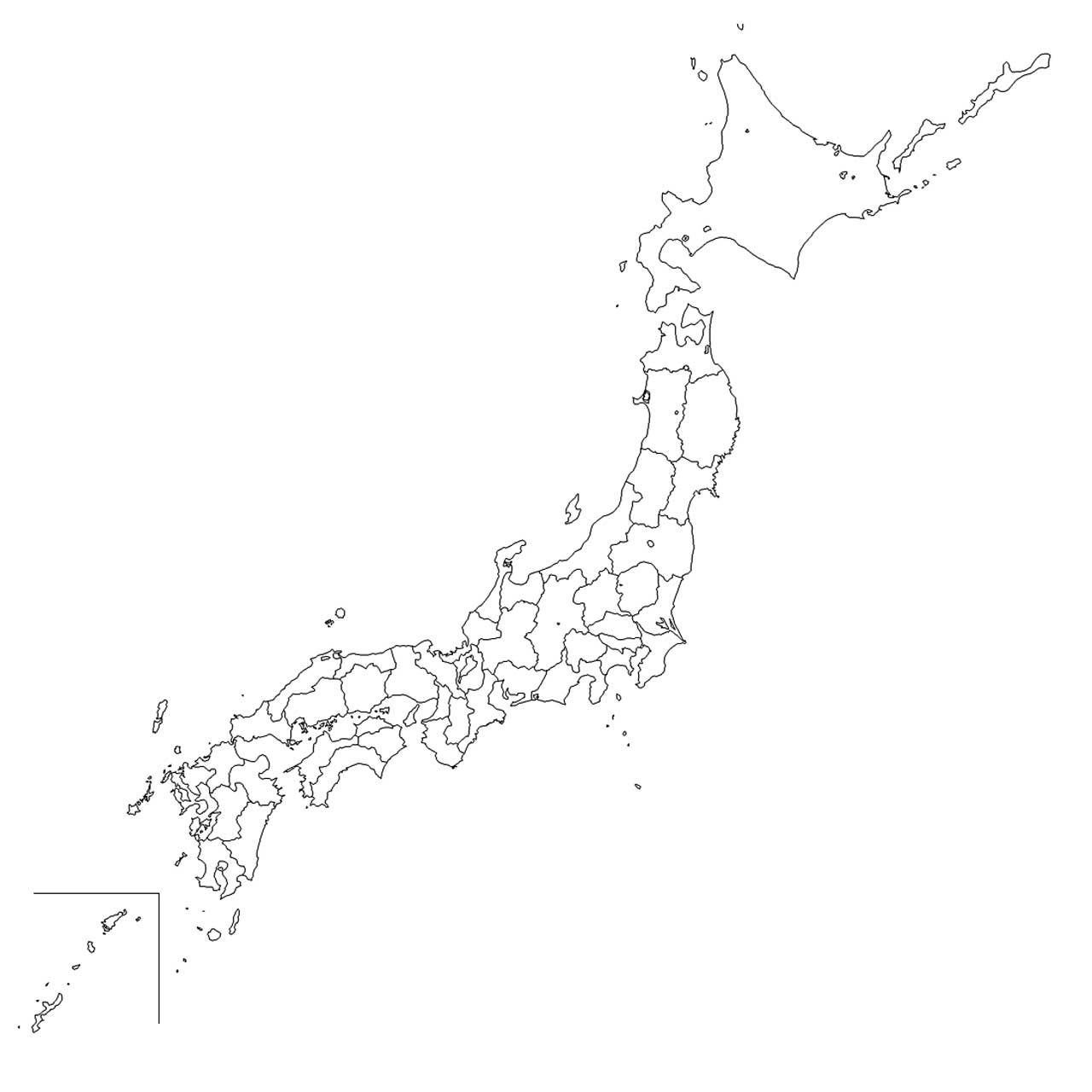 21事業
16事業
　 2事業
40事業
【長崎県】（１件）
　・④公益財団法人対馬栽培漁業振興公社（太陽光発電）
　　　（採択後、取下げ）
【熊本県】（６件）
　・①特定医療法人萬生会（太陽熱利用）
　・①長洲町（地中熱利用）
　・①医療法人啓愛会（太陽熱利用）
　・①医療法人社団金森会（太陽熱利用）
　・①社会福祉法人宇医会（太陽熱利用）
　・②山江村（バイオガス発電・熱利用）
【大分県】（２件）
　・②佐伯広域森林組合（バイオマス発電）
　・③大分県（発電・熱利用）
【沖縄県】（２件）
　・②南城市（バイオガス発電）
　・④久米総合開発株式会社（太陽光発電）
【鹿児島県】（３件）
　・②喜界町（風力発電、小水力発電）
　・④中種子町（太陽熱利用）
　・④住友商事株式会社（太陽光発電、蓄電池）
10